OXIDOS ACIDOS  (Nomenclatura Stock o internacional)
Combinación de:                     
                     
                      Cl   +     O2         Cl2O                       Cloro               Oxígeno          Óxido de Cloro ( I ) 
Se usa la palabra óxido seguida de la preposición de, más  el 
nombre del elemento, indicando entre paréntesis el
 estado de oxidación del mismo.
NO METAL + OXÍGENO          ÓXIDO BÁSICO
OXIDOS ACIDOS  (Nomenclatura Stock o internacional)
Cuando el elemento presenta cuatro estados de oxidación se utilizan:
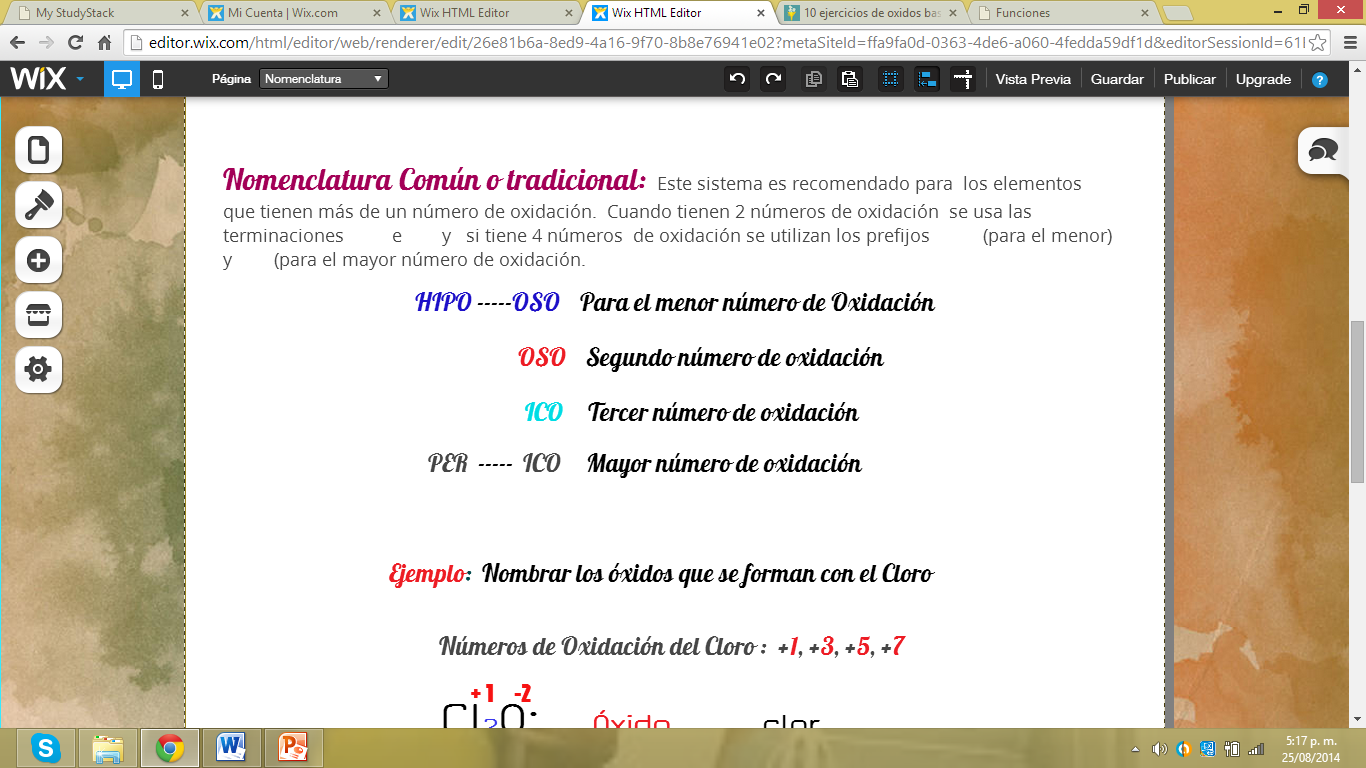 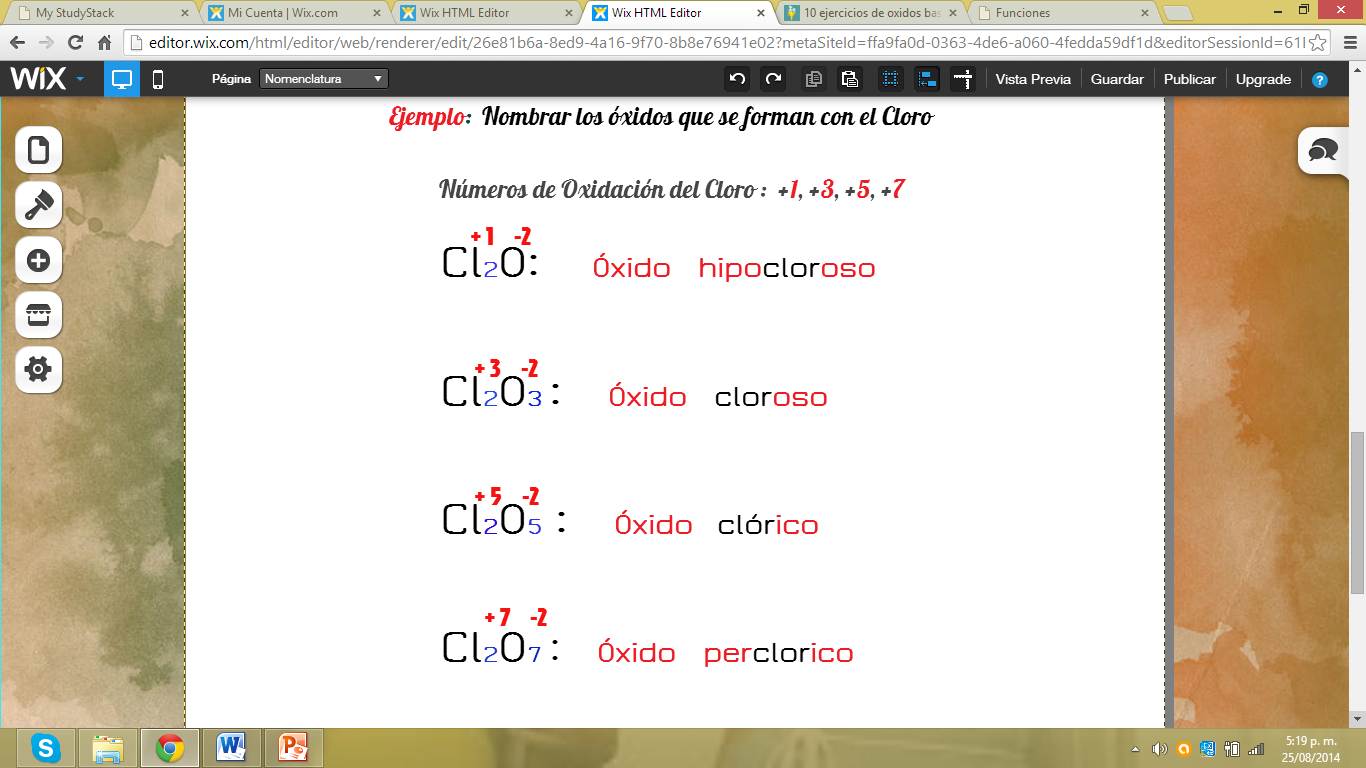 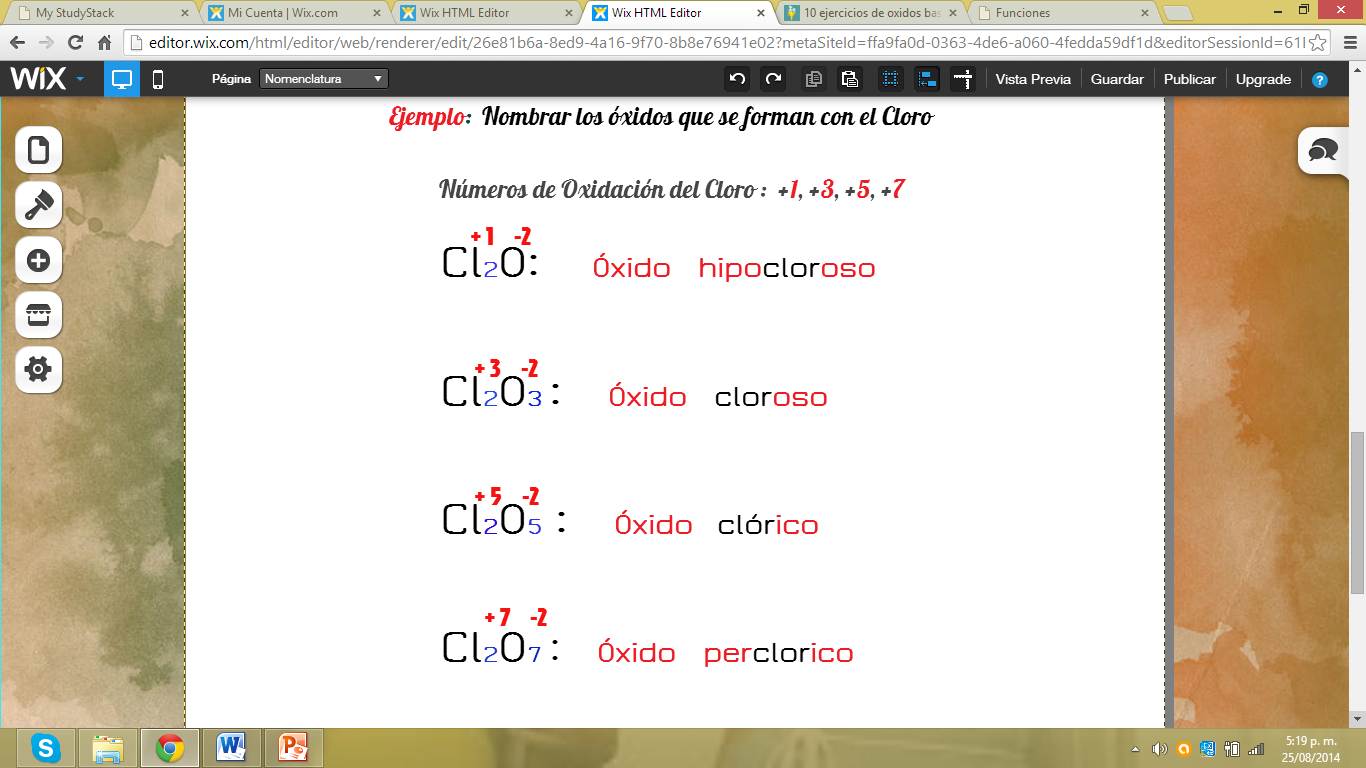 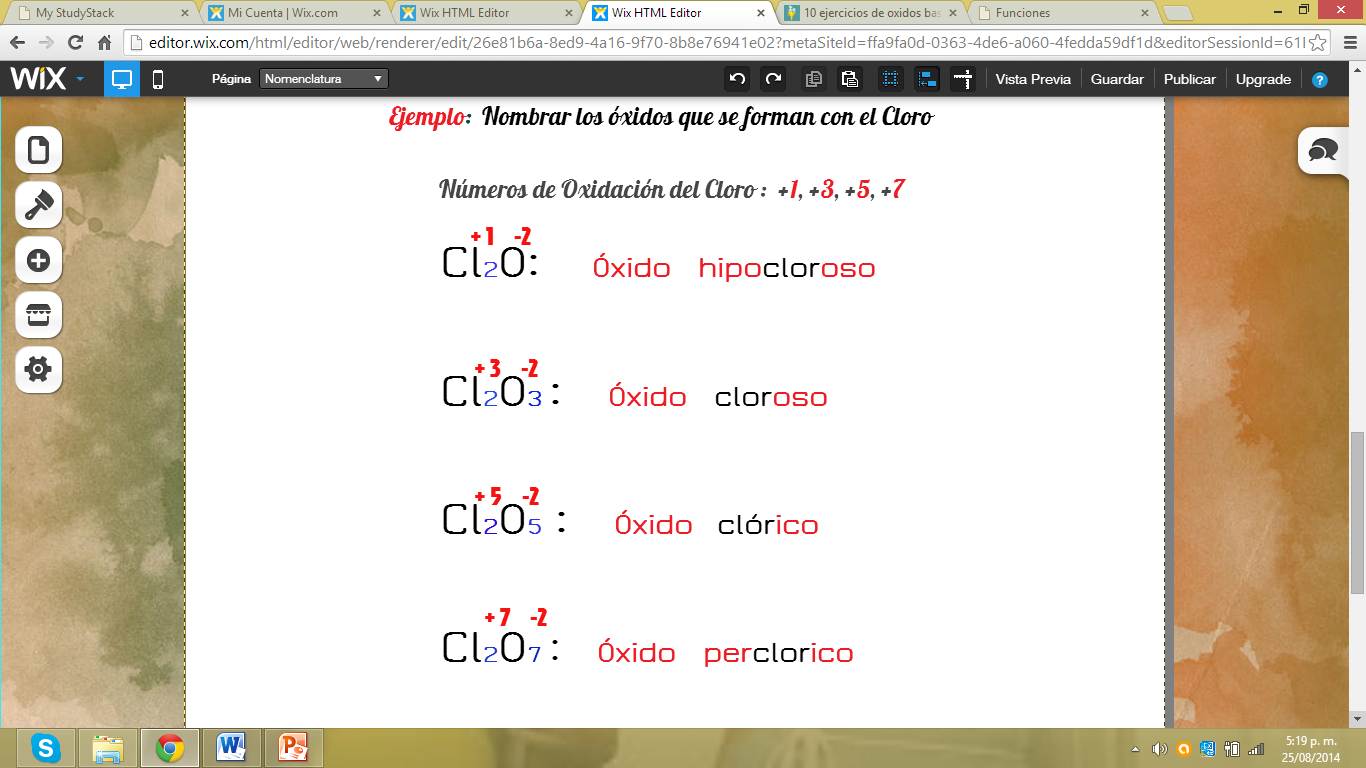 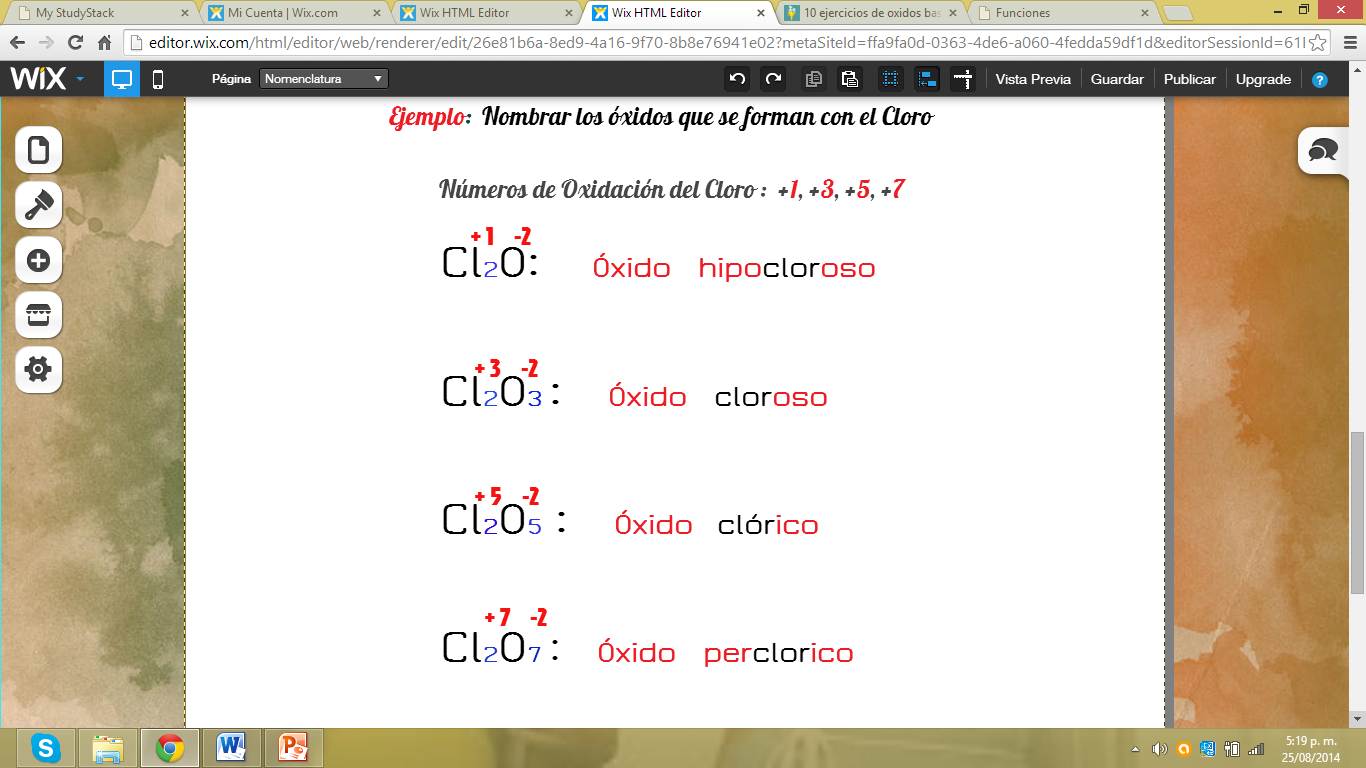 OXIDOS BASICOS (Nomenclatura común o tradicional)
Combinación de:                     
                     
                     Na   +     O2         Na2O                       Sodio               Oxígeno          Óxido de sodio 
En aquellos elementos con un solo estado de oxidación, se usa
 la preposición "de", entre la palabra óxido y el 
nombre del elemento.
METAL + OXÍGENO          ÓXIDO BÁSICO
En aquellos elementos que tienen dos estados de oxidación se utiliza  la palabra óxido, seguida por la raíz del elemento y la terminación OSO (menor N° oxidación) o ICO (mayor N° oxidación), por ejemplo: 
           Fe         2 y 3 (Números de  oxidación)Si actúa con Nº de oxidación 2 Si actúa con Nº de oxidación: 3
Fe   +   O2        FeO 
            Hierro                Oxígeno          Óxido Ferroso
Fe   +   O2        Fe2O 3
            Hierro                Oxígeno          Óxido Férrico
EJERCICIOS PROPUESTOS
Indicar que clase de Óxido es (Ácido, Básico), y nombrarlo empleando las nomenclaturas Stock y común.
NO2
Fe2O3
Na2O
CO
MgO
N2O3
SO3
CuO